www.aleou.fr
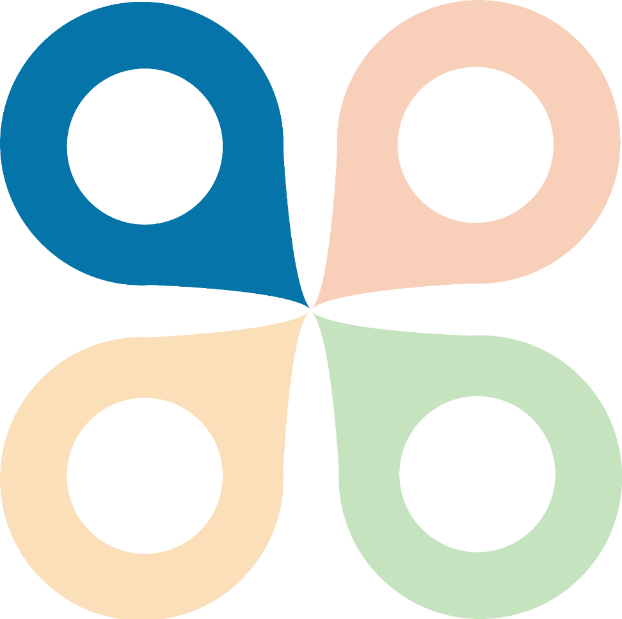 Guide proposant plus de 8 000 lieux de séminaires et congrès. 
6000 prestataires. 
Service gratuit de recherche de salles.
SERVICES AUX ENTREPRISES
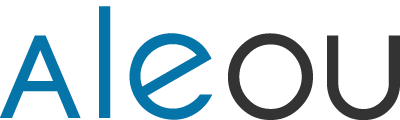 Le site internet www.aleou.fr
Le guide de lieux de séminaires le plus exhaustif du web !
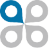 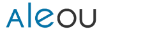 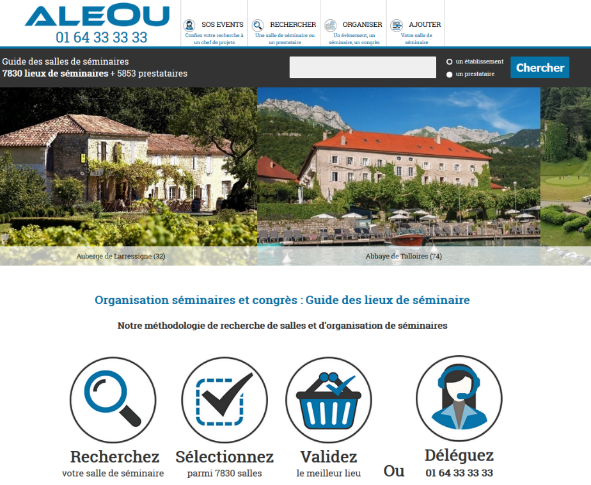 + 8 000 lieux de séminaires
+ 6 000 prestataires
Mise à jour quotidienne
Plusieurs types de recherches
Multicritères
Dans Paris
Par Destination
Par mots clés
Informations détaillées sur l’établissement :
Coordonnées & plan d’accès
Galerie photos
Présentation
Capacité des salles
Avis et commentaires
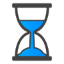 5 devis en 48 heures
Service Gratuit
SOS Events
Service GRATUIT de Venue Finder
BRIEF
Prise de brief par email ou téléphone par un chef de projets dédié et expérimenté
RECEPTION DEVIS
Réception de 5 devis en 48h00  directement sur votre email de la part des lieux sélectionnés
CONFIRMATION DIRECTE
Vous traitez et concluez directement avec le lieu sélectionné
RECHERCHE
Recherche de lieux conformes à vos besoins et envoi d’un récapitulatif détaillé
SUIVI PERSONNALISE
Suivi de votre dossier et prise en charge d’éventuelles modifications
Spécialistes sur le marché du tourisme d’affaires,  nous vous faisons profiter gratuitement de notre expertise pour sélectionner des lieux de qualité, parfaitement adaptés à votre séminaire, au meilleur prix et dans les plus brefs délais.
GRATUIT
REACTIF
TRANSPARENT
SANS ENGAGEMENT
OBJECTIF
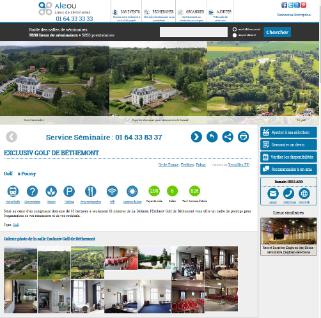 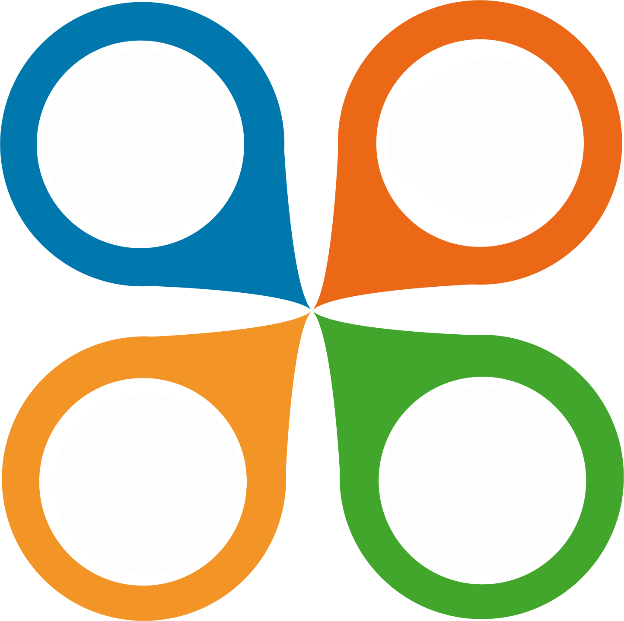 Service CORPORATE
Devenez partenaire ALEOU pour organiser l’ensemble de vos événements.










 Gain de temps et de productivité pour vos équipes qui peuvent se focaliser sur leur core business.
 Gains financiers, meilleur service, avantages qualitatif.
Pas de frais 
Fixes à verser.
Pas de minimum
1 fournisseur 
pour tous les lieux de séminaires !
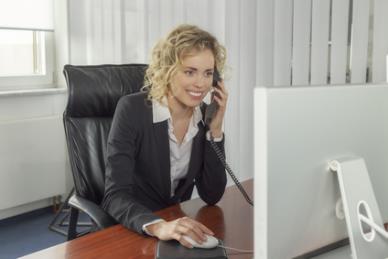 Une visibilité accrue sur vos dépenses événementielles
Visite en réalité virtuelle
Déroulé type de l’organisation d’un séminaire
Procédure réservée aux entreprises partenaires utilisant le Service Corporate
Team-Building
Découvrez nos activités cohésions d’équipes
Il existe plusieurs activités :
Quizz,
Rallye (pédestre, bateau, vélo, voitures atypiques,…)
Théâtre,
Challenges culturels et sportifs,
Film, musique,
Dessins,
Sculpture,
Peinture
Ateliers cuisine
Murder party
...
Les avantages :
Le dépassement de soi-même
La solidarité
La gestion du stress
La cohésion d'équipe
L'adhésion à la culture d'entreprise
L'amélioration des relations professionnels
La création d'un esprit de groupe
Amélioration de la communication
Le développement des qualités de chacun
La confiance en soi
Quelques références
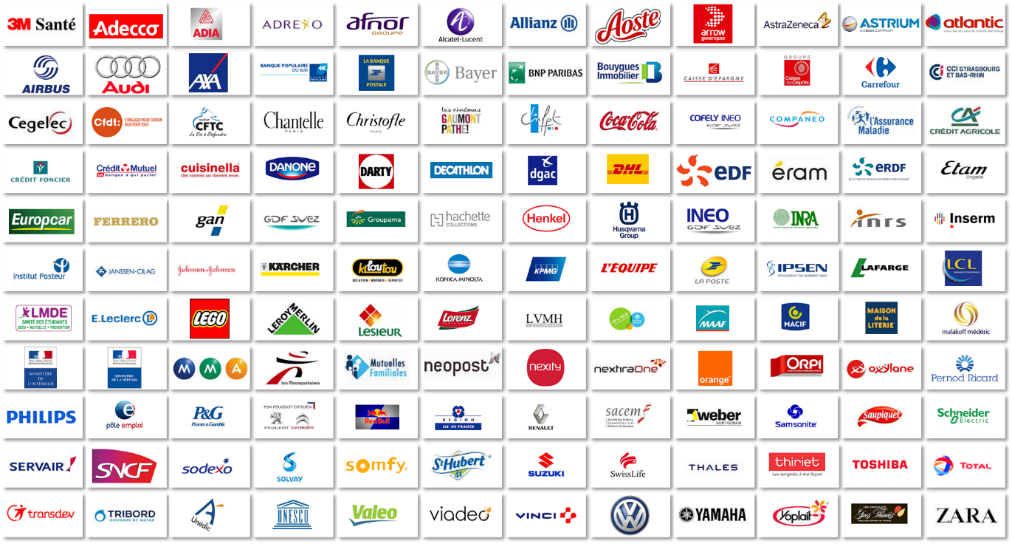